Knowledge representationlecture 5Intro to rules and automated reasoning
Tanel Tammet
TTU
Lecture overview
Why rules

  Procedural and declarative rules

  Simple derivation systems for 1st order logic: resolution

  Prolog as a special resolution search strategy

  Queries and answers
Why rules
Derive new knowledge from existing knowledge

  Learning: automatic creation of new rules

  Inferences: apply rules to get new knowledge

  Is the „derived knowledge“ really new or just an 
  intrinsic consequence of data + rules? This is a 
  philosophical question out of the scope of this course.
Rule examples
From simple to more and more complex ...
  
  pub(X) => eatingplace(X)

  pub(X) & openattime(X,T) => may_eat_at_time(X,T)
  
  pub(X) & openattime(X,T) & country(X,'Britain') &
  >(age(P),17) & popularity(X,S) => 

  recommendscore('eating',X,T,P,0.8*poptorec(S))

  ...
Procedural & declarative
Declarative: 
  
 pub(X) => eatingplace(X)

Procedural:

  ...
  d=fetchobjdata(x)
  if (datahasattr_val(d,“type“,“pub“)) {
    storenewdata(x,“prop“,“eatingplace“);
  }
  if ....
  ...
Procedural & declarative
Procedural: database triggers 
CREATE OR REPLACE TRIGGER tasuta_ins
BEFORE INSERT ON tasuta
REFERENCING NEW AS NEW OLD AS OLD
FOR EACH ROW
BEGIN
declare
cursor oic is select kood from isik where kood=:new.ik;
oi oic%ROWTYPE;
cursor cat is select 
  category_id, 
  ...
  if ca.tasuta='Y' then  
            open oic;
            fetch oic into oi;
            if oic%NOTFOUND then
                insert into isik (kood) values (:new.ik);
            end if;
            close oic;
            select ticket_sequence.nextval into t_id from dual;
            insert into ticket(
             ticket_id
             ,ik
           .....
Declarative: rules + engine
Declarative rules like

pub(X) => eatingplace(X)

need a 

 procedural reasoning engine to actually process data + rules and add new data

concrete syntax for data and rules which the engine understands

optional built-in procedural functions and predicates
      for convenience and efficiency (arithmetics, string
     handling etc)
Declarative vs proc handling
Pros for proc handling:

proc handling easy to code for specific cases: no need for special syntax, engine api, etc, easy to incorporate arbitrary libraries and program snippets

Cons for procedural handling:

  recursive/iterative handling (derivation chains) hard to
       program for procedural cases

  proc rules handling code hard to modify and maintain

  achieving efficiency & developing optimisations is very hard work
Declarative vs proc handling
Pros for decl handling:

 recursive/iterative handling (derivation chains)
 proc rules handling and maintenance: independcy helps
 efficiency-targeted optimisations built into engine

Cons for decl handling:

  understanding and using required syntax
  understanding and using engine api-s
  hard to add your own procedural functions/preds from other         
       languages/toolkits

Summary: engines vs your own code like SQL engines vs  writing code for processing data files
Rules are code too
Another view: 

   rules are code in a rule-programming-language

   like different, specialised Prolog's or Datalog's
How to use a rule?
In other words, what should rule derive from data?

Common ground for almost all rule systems:

(classical 1st order logic - various limitations) +
various extensions

    Why classical logic? Because it allows to derive all things which generally make sense.

pub('texas') 

pub(X) => eatingplace(X)

gives eatingplace('texas') and nothing more
Applying 1st order logic
There are many different - mostly equivalent
 axiomatizations and rule systems for logic.

However, the practical - and sufficient - way to think is
simply this:

    Find all possible matches with the premisses of the
    rule

    Each match instantiates variables

    Derive an instantiated consequence of the rule

    Repeat for all matches and all consequences etc etc ad infinitum
Applying 1st order logic
There are many different - mostly equivalent
 axiomatizations and rule systems for logic.

However, the practical - and sufficient - way to think is
simply this:

    Find all possible matches with the premisses of the
    rule

    Each match instantiates variables

    Derive an instantiated consequence of the rule

    Repeat for all matches and all consequences etc etc ad infinitum
Conjunctive normal form

     Goal: make a fact/rule set simple and uniform. Remove nested loops and existential quantifiers.

Terminology:

Atom is a propositional variable or a predicate with args like p(X,1)
Literal is a an atom or a negation of an atom;
Clause or disjunct  is a disjunction of literals
Conjuctive normal form is a conjuction of clauses.
Convert to normal form
There are six stages to the conversion:
Remove 
De Morgan’s to move negation to atomic propositions
Skolemizing (gets rid of       )
`Eliminating’ universal quantifiers
Distributing AND over OR
Arrange into clauses and maybe reorder
Convert to normal form: example
1st order formula      ∀Y (∀X (taller(Y,X) | wise(X)) => wise(Y))Simplify      ∀Y (-∀X (taller(Y,X) | wise(X)) | wise(Y)) 
Move negations in      ∀Y (∃X (-taller(Y,X) & -wise(X)) | wise(Y)) 
Move quantifiers out      ∀Y (∃X ((-taller(Y,X) & -wise(X)) | wise(Y))) 
Skolemize      ∃X ((-taller(Y,X) & -wise(X)) | wise(Y)) γ = {Y}             (-taller(Y,x(Y)) & -wise(x(Y))) | wise(Y) 
Distribute disjunctions      (-taller(Y,x(Y)) | wise(Y)) & (-wise(x(Y)) | wise(Y)) 
Convert to CNF   { -taller(Y,x(Y)) | wise(Y),       -wise(x(Y)) | wise(Y) }
Example: facts and rules in a normal form

father(john,pete).
brother(pete,mark).
-brother(X,Y)  v   brother(Y,X).
-father(X,Y)     v   parent(X,Y).
-mother(X,Y)   v   parent(X,Y).
-parent(X,Y)    v   -parent(Y,Z)   v   grandparent(X,Z).

Note: we assume capital letters are variables
Resolution method
Simple core method for practical reasoning (logical derivations)

Used as a basis for most reasoner implementations, with numerous 
additions / modifications / strategies / optimisations.

Can be seen as a framework for building specialized reasoners.

Just two rules operating on a normal form:

 Generalised modus ponens  (resolution rule)

 Limited instantiation (factorisation rule)
The main idea of the the resolution method: derive new 
clauses from given clauses potentially ad infinitum.

Typically used to show that a clause set is contradictory.

To prove that F is a tautology is the same as to prove that 
-F is contradictory.
Modus ponens:

A     A -> B 
        B

Same, but with A->B as a disjunct:

A     -A  v  B 
        B
Example derivation of contradiction:
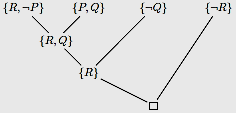 Resolution rule  is a generalisation of modus ponens to arbitrary disjuncts:

A1  A2  …  An	      A1  B2  …  Bm
—————————————————                                        
		A2  …  An  B1  …  Bm   

How to apply the rule:
Find a variable A1 which is positive in one formula and negative in the ohter
Cut off both A1 and A1 and glue the rest.
Resolution rule for predicate calculus
Example (observe that P(b) is a different atom than P(X)):

P(b)         P(X)  => R(X) 
—————————————————                                        
		R(b)      vars instantiated X:=b
Resolution rule for predicate calculus
Same example in normal form:

P(b)         -P(X)  v   R(X) 
—————————————————                                        
		R(b)      vars instantiated X:=b
Resolution rule for predicate calculus
Example with additional ballast:

P(b) v G(s)         S(Y)        -P(X) v -S(X)  v R(X) v M(X) 
—————————————————                                        
		         R(b) v M(b) v G(s)     vars instantiated X:=b, Y:=b
Resolution rulefor predicate calculus
Example with three premises 
P(b)        S(Y)        P(X) & S(X)  => R(X) 
—————————————————                                        
		         R(b)      vars instantiated X:=b, Y:=b

is the same as two steps of resolution:

P(b)         -P(X) v -S(X)  v R(X) 
———————————   
		  -S(b)  v R(b)       S(Y)
            ————————
                               R(b)
Full rule with unification for predicate calculus:

A1  A2  …  An	      A1  B2  …  Bm
—————————————————                                        
		(A2  …  An  B1  …  Bm )s

Where s = unify(A1,B1) :

    unify(A,B) calculates the most general unifier of A and B: it is the minimal instantiation s making As=Bs
Unification examples:

P(X,a,Y), 
P(Z,U,Z))                                                        Gives {X:=Z, U:=a, Y:=Z }
Factorization: eliminate duplicates

   A1  A1  A2  …  An	
    ————————                                        
    A1  A2  …  An
Factorization for predicate calculus
Example:

P(X)  v  P(a)
————
P(a)

Rule for gluing together two literals in the same disjunct
using the minimal unifier. 

A1 v A2 v ... v An
and s = unify(A1,A2)
————————————
(A2 v ... v An) s
Basic saturation procedure
While a refutation has not been found:

    Copy two clauses from the set
    Generate all logical consequences, e.g., by resolution
    Put logical consequences into the set
Derivation example
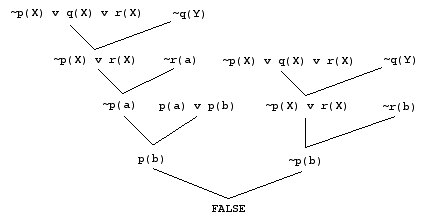 ANL loop for saturation
Let CanBeUsed = {}

Let ToBeUsed = Input clauses

While Refutation not found && ToBeUsed not empty:

    Select the ChosenClause from ToBeUsed
    Move the ChosenClause to CanBeUsed
    Infer all possible clauses using the ChosenClause and other clauses    
           from CanBeUsed.
    Add the inferred clauses to ToBeUsed
ANL loop for saturation
Depending on how the ChosenClause is selected from the ToBeUsed set, 
 different search strategies can be implemented.

Depth first search
        Select a most recently created resolvant as the ChosenClause.
        Does not guarantee a complete search (could get into an infinite loop)
        Does not guarantee finding the shortest refutation. 

Breadth first search
        Select a least recently created resolvant as the ChosenClause.
        Will find the shortest refutation.
        Implements a ply-by-ply search. 

Best first search
        Select the 'best' clause as the ChosenClause. the best possible literals.
        The notion of "best" is determined by a heuristic function
Saturation may not terminate
In case the clause set is not contradictory (i.e. empty clause cannot be derived) the saturation method may run forever

Simple example:

¬P(x)  ∨  P(f(x))
  P(y)  ∨ ¬ P(f(y))

Will give ¬P(x) v ¬ P(f(f(x)),     ¬P(x) v ¬ P(f(f(f(x))),   .... etc

However, for these clauses saturation will stop quickly:

¬P(x)  ∨  P(a)
  P(y)  ∨ ¬ P(b)
Query: contradiction search
Observe that

Facts & Rules => Query

is a tautology iff 

Facts & Rules & -Query 

is a contradiction

Since -(Facts & Rules => Query)   =   -(-Facts v -Rules v Query)
Answer mechanism
Prolog query ? R(X) means  adding
-R(X) | Answer(X) 
to facts and then searching for contradiction:

-R(X) | Answer(X)
P(a)
-P(X) | R(X)
----------------
-P(X) | Answer(X)
------------------------
Answer(a)
Prolog
Uses a highly specialised (and incomplete!) strategy 
of resolution for horn clauses: rules with max one
literal in the consequent 
(max one positive literal in a disjunct)

Derivation direction always from positive (right) side of
the rule, giving instantiated antecedent as a result:

P(a)
P(X) => R(X)
-R(a) (query)
------------------
derives -P(a), and then finds contradiction with P(a)

Does not derive R(a).
Horn clause is a disjunct with max one positive literal.

-A v -B v C         is Horn
-A v -B                is Horn
-A v -B v C v D   not Horn
A v B                   not Horn
Unit resolution is a search strategy of resoluton where at least one of arguments must be unit (a single literal).

Theorem: unit resolution is complete for Horn clause sets.
Subsumption:
   A subset S of a disjunct D is said to subsume D.

Examples:
A  subsumes   –B v A
A v B  subsumes  C v B v –R v A

Theorem: when a derived disjunct N subsumes another disjunct C, then throwing away C preserves completeness
Complexity of unit resolution for the Horn case 
   Observe that every unit resolution rule application to Horn clauses creates a shorter disjunct which subsumes a long argument.

Example:

A         -A v –B  v C
       -B v C
Robbins algebras are boolean: Mccune, 1997

In 1933, E. V. Huntington presented the following basis for Boolean algebra:
 x + y = y + x. 
(x + y) + z = x + (y + z). 
n(n(x) + y) + n(n(x) + n(y)) = x. 
Shortly thereafter, Herbert Robbins conjectured that the Huntington equation can be replaced with a simpler : n(n(x + y) + n(x + n(y))) = x. Robbins and Huntington could not find a proof, and the problem was later studied by Tarski and his students.
The successful search took about 8 days on an RS/6000 processor and used about 30 megabytes of memory. 

2 (wt=7) [] -(n(x + y) = n(x)).
3 (wt=13) [] n(n(n(x) + y) + n(x + y)) = y.
5 (wt=18) [para(3,3)] n(n(n(x + y) + n(x) + y) + y) = n(x + y).
6 (wt=19) [para(3,3)] n(n(n(n(x) + y) + x + y) + y) = n(n(x) + y).
24 (wt=21) [para(6,3)] n(n(n(n(x) + y) + x + y + y) + n(n(x) + y)) = y.
47 (wt=29) [para(24,3)] n(n(n(n(n(x) + y) + x + y + y) + n(n(x) + y) + z) + n(y + z)) = z.
48 (wt=27) [para(24,3)] n(n(n(n(x) + y) + n(n(x) + y) + x + y + y) + y) = n(n(x) + y).
146 (wt=29) [para(48,3)] n(n(n(n(x) + y) + n(n(x) + y) + x + y + y + y) + n(n(x) + y)) = y.
250 (wt=34) [para(47,3)] n(n(n(n(n(x) + y) + x + y + y) + n(n(x) + y) + n(y + z) + z) + z) = n(y + z).
996 (wt=42) [para(250,3)] n(n(n(n(n(n(x) + y) + x + y + y) + n(n(x) + y) + n(y + z) + z) + z + u) + n(n(y + z) + u)) = u.
16379 (wt=21) [para(5,996),demod([3])] n(n(n(n(x) + x) + x + x + x) + x) = n(n(x) + x).
16387 (wt=29) [para(16379,3)] n(n(n(n(n(x) + x) + x + x + x) + x + y) + n(n(n(x) + x) + y)) = y.
16388 (wt=23) [para(16379,3)] n(n(n(n(x) + x) + x + x + x + x) + n(n(x) + x)) = x.
16393 (wt=29) [para(16388,3)] n(n(n(n(x) + x) + n(n(x) + x) + x + x + x + x) + x) = n(n(x) + x).
16426 (wt=37) [para(16393,3)] n(n(n(n(n(x) + x) + n(n(x) + x) + x + x + x + x) + x + y) + n(n(n(x) + x) + y)) = y.
17547 (wt=60) [para(146,16387)] n(n(n(n(n(x) + x) + n(n(x) + x) + x + x + x + x) + n(n(n(x) + x) + x + x + x) + x) + x) = n(n(n(x) + x) + n(n(x) + x) + x + x + x + x).
17666 (wt=33) [para(24,16426),demod([17547])] n(n(n(x) + x) + n(n(x) + x) + x + x + x + x) = n(n(n(x) + x) + x + x + x).